Заходи безпеки під час роботи з лугами
Луги — розчинні у воді сильні, а іноді слабкі основи, які дисоціюючи в розчині створюють велику концентрацію іонів –OH. До них зазвичай відносять гідроксиди лужних і лужноземельних металів. Луги — безбарвні кристалічні речовини.
    		 Гідроксиди лужних металів — їдкі луги — добре розчинні у воді (гірше — LiOH), гідроксиди лужноземельних металів — гірше. Сила основ і їх розчинність у воді в кожній групі періодичної системи зростають зверху вниз з збільшенням радіуса катіона. Їдкі луги розчинні також в етанолі і метанолі.
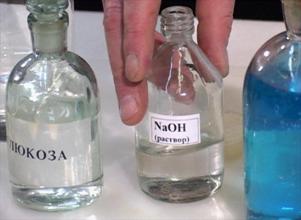 Працюючи з кислотами і їдкими лугами, треба пам'ятати, що невиконання правил поводження з  ними призводить до сильних хімічних опіків.
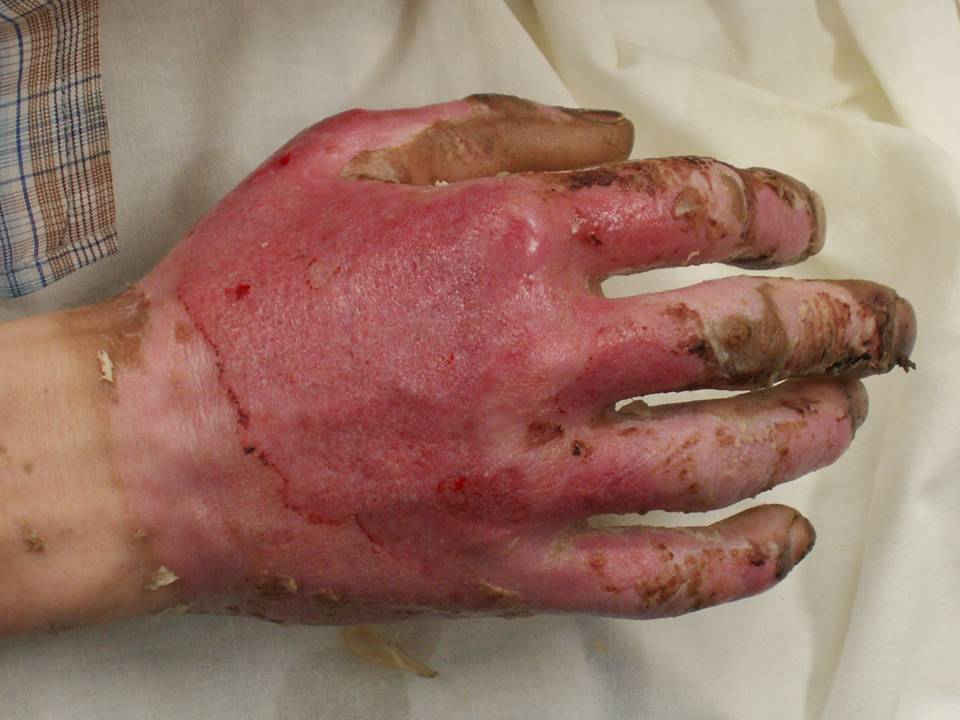 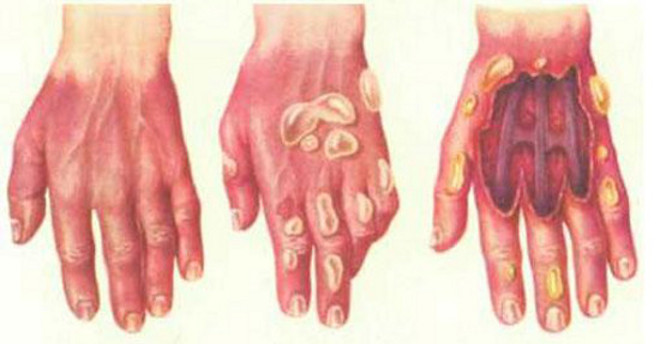 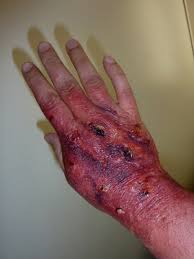 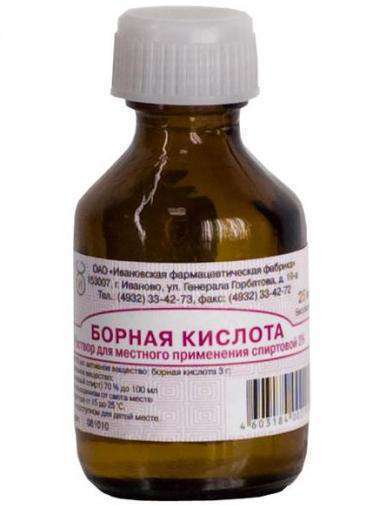 Якщо ж розчин лугу все ж таки потрапив на шкіру, необхідно відразу ж змити його великою кількістю води, аж доки щезне відчуття милкості, а потім нейтралізувати розчином борної кислоти
1. Під час всіх операцій з кислотами і лугами треба обов'язково застосовувати засоби індивідуального захисту: халат та гумовий фартух, гумові рукавиці, захисні окуляри тощо. 
   2. Розчиняти луги слід у фарфоровому посуді, повільно додаючи до води невеликі порції лугу при безперервному перемішуванні. Шматочки лугу можна брати тільки пінцетом або щипцями.
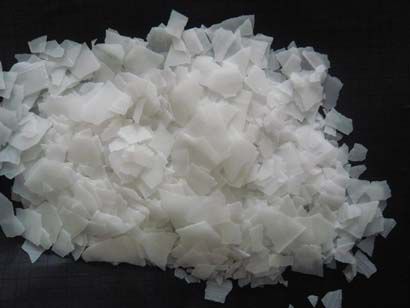 3. Відпрацьовані кислоти і луги слід збирати в спеціально призначений посуд окремо і зливати в каналізацію тільки після нейтралізації.

    4. Розлиті випадково кислоти або розчини лугів збирати і зливати в місця за вказівкою вчителя.
Вимоги безпеки в аварійних ситуаціях
1. Щоб уникнути опіків порожнини рота, а також отруєння, забороняється набирати розчини кислот, лугів та інших агресивних рідин у піпетку ротом. Для засмоктування цих речовин потрібно користуватися піпетками з різними пастками та гумовою грушею.
2. Розлиті кислоти або луги необхідно негайно засипати піском, нейтралізувати і після цього прибрати.
3. У випадку аварії, коли починають виділятись значні кількості отруйних газів і пари, треба негайно вивести учнів з приміщення і після цього приступити до ліквідації аварійного стану, користуючись протигазом та іншими захисними засобами